INIZIO ATTIVITA’ DI GESU’


MATTEO III, IV, 1- 25
MARCO, I, 1-13
LUCA 3, 1-24, 
GIOVANNI, I, 19, II, 12
Al Giordano = discendente
Monte delle tentazioni
Pinnacolo del tempio
Lascia Nazaret
Cana
Va ad abitare a Cafarnao _ villaggio di Naun
Presso il mare di Galilea
Attraversa territorio di Zabulon 
Attraversa il territorio di Neftali = che lotta
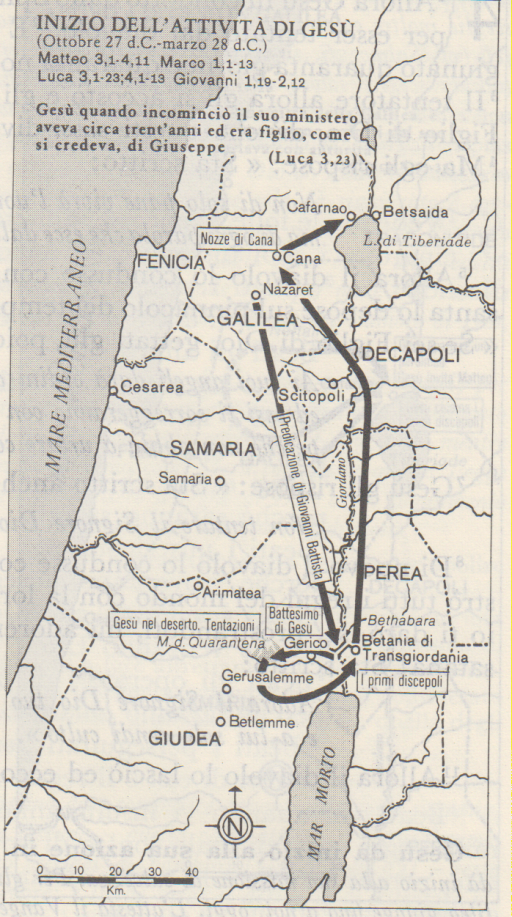 Ottobre 27 d. Cr.Marzo 28 d. Cr.
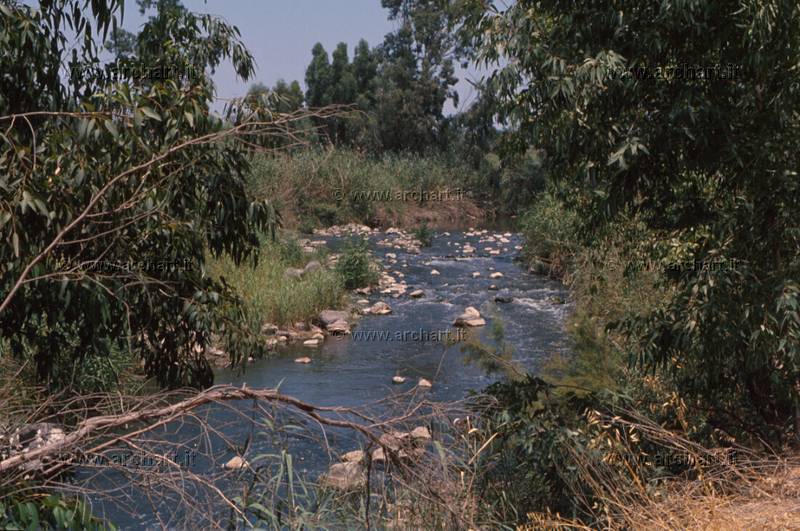 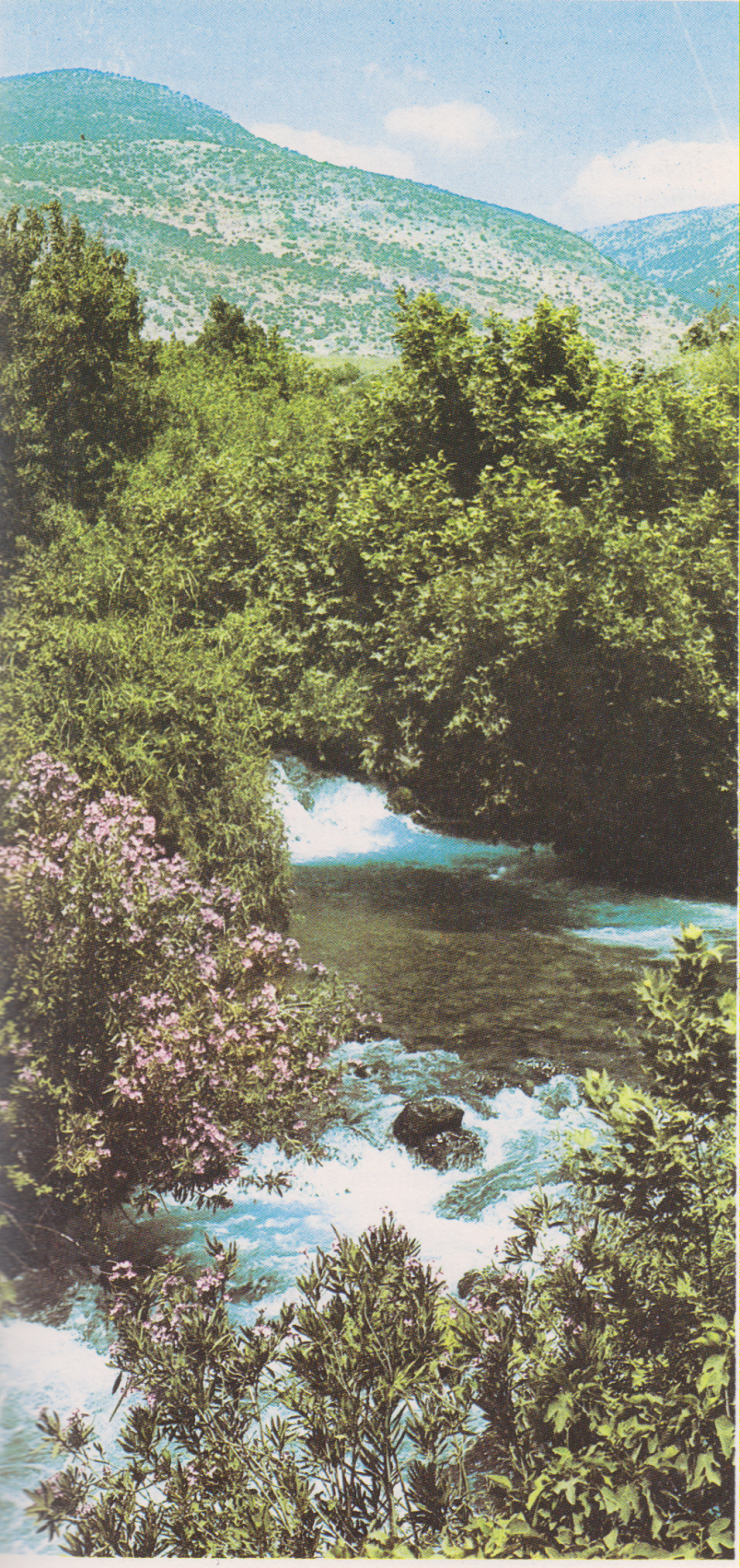 Il Giordano
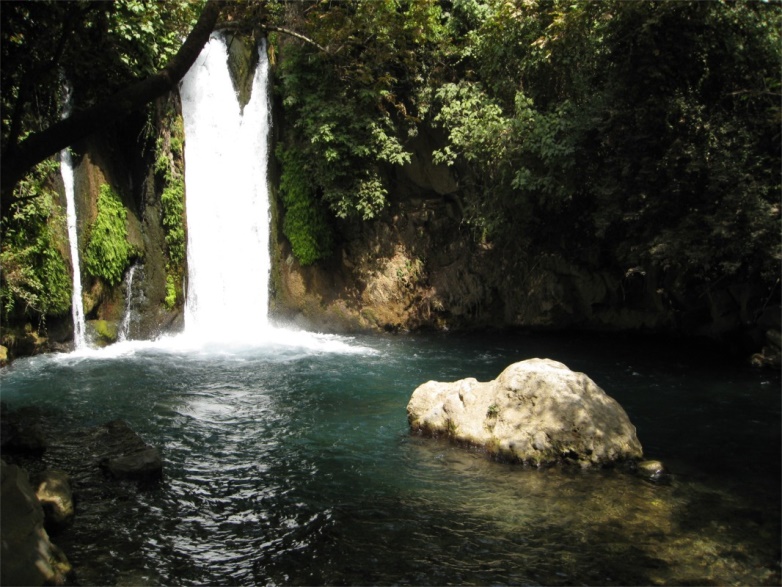 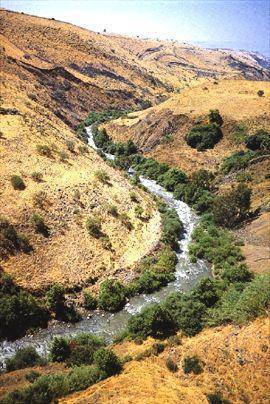 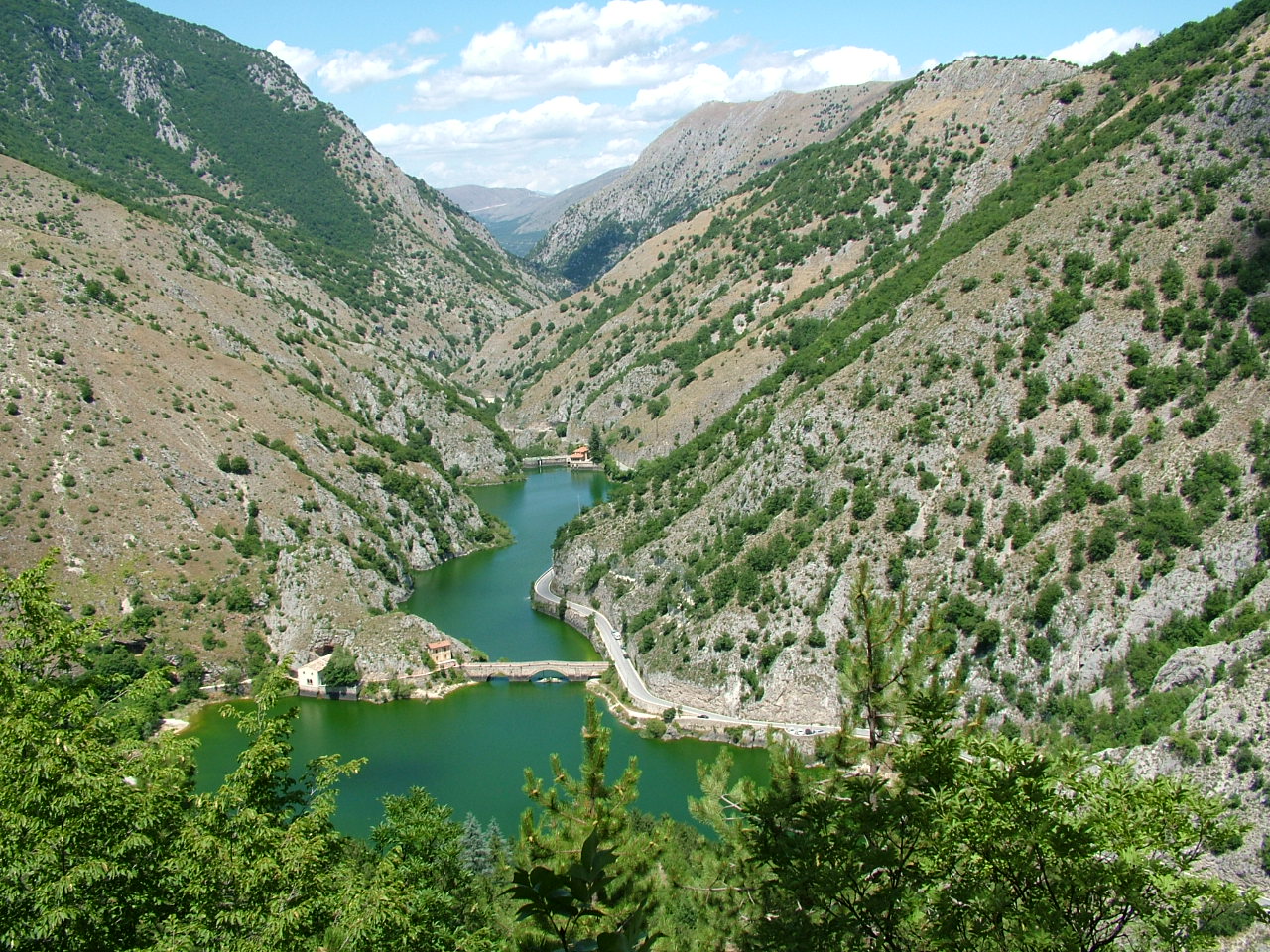 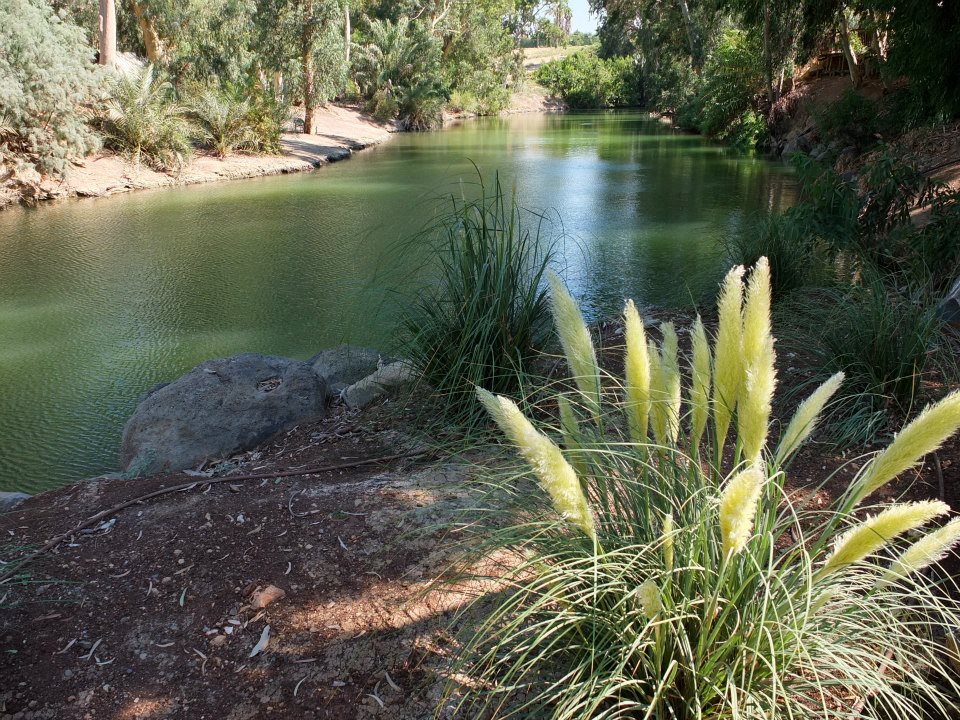 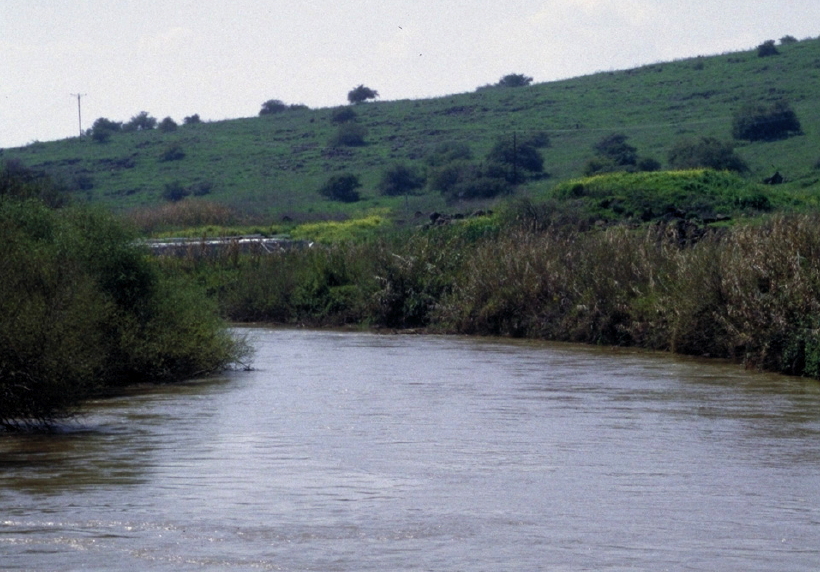 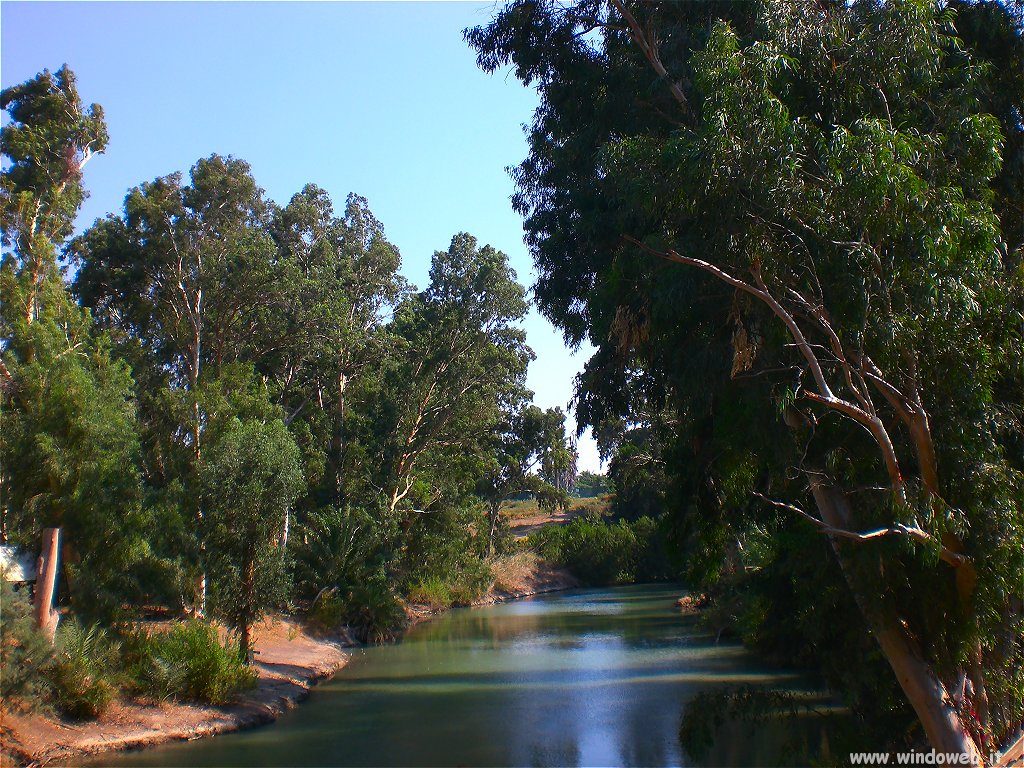 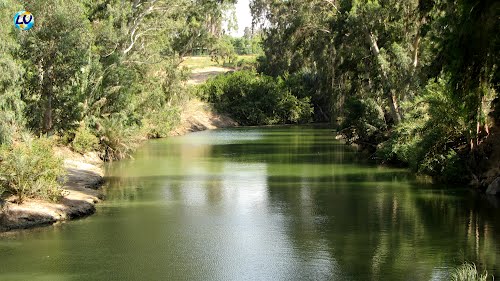 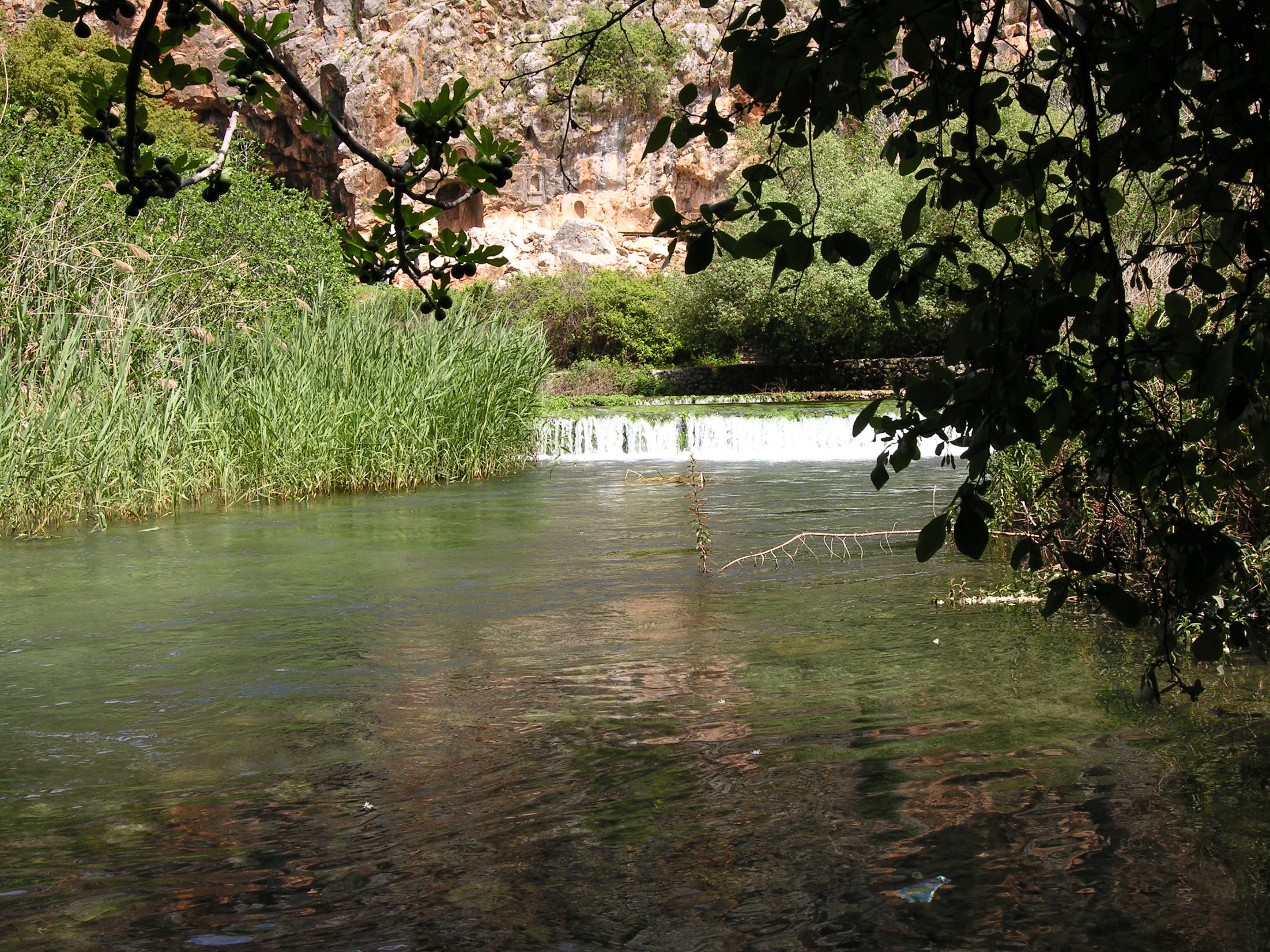 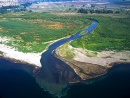 Il Giorano si getta nel Mar Morot
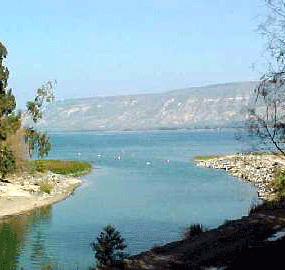 Monte delle tentazopni, sovasta il desero della Giudea
Monte delle tentazioni, sovrasta il deserto della Giudea
Monte delle tentazioni
Gerusalemme, pinnacolo del tempio
Gerusalemme, pinnacolo del tempio
Gerusalemme, pinnacolo del tempio
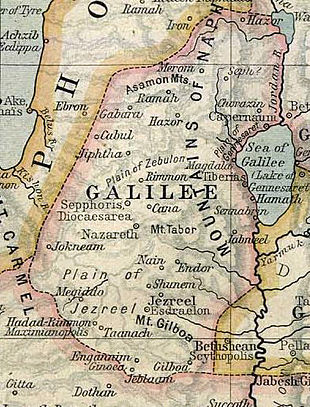 Una mappa della Galilea antica. Cana è situata a nord-est di Nazaret e a nord del Monte Tabor.
Veduta di Cana
Cana
Cana, basilica, Le nozze di Cana
La sinagoga di CafarnaoIn ebraico Kefer NahumSinagoga = riunione insieme
Arte giudaica dalle rovine di Cafarnao e della sua sinagoga: capitelo con la figura di una palma.Tutte le sinagoghe furono distrutte al tempo della conquista di Tito
Arte giudaica dalle rovine di Cafarnao e della sua sinagoga: tralcio di vite  con grappolo stilizzato
Arte giudaica dalle rovine di Cafarnao e della sua sinagoga: fronde e frutti di melograno
Interno della sinagoga di Cafarnao
Cafarnao:  antica macina da mulino
Cafarnao: antico pressoio in pietra
Iil territprop do Zabulon e Neftali
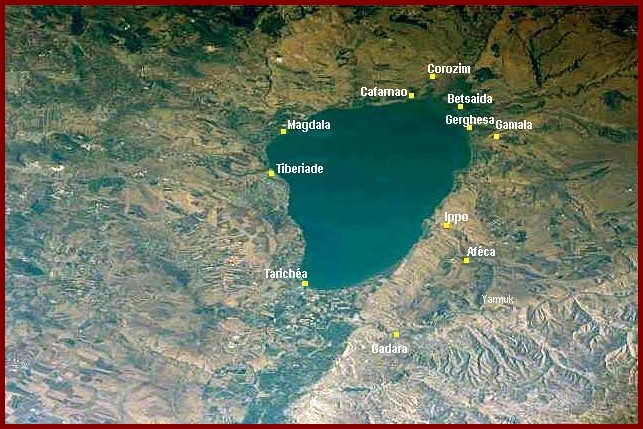 Lago di Tiberiade o Mare di Galilea
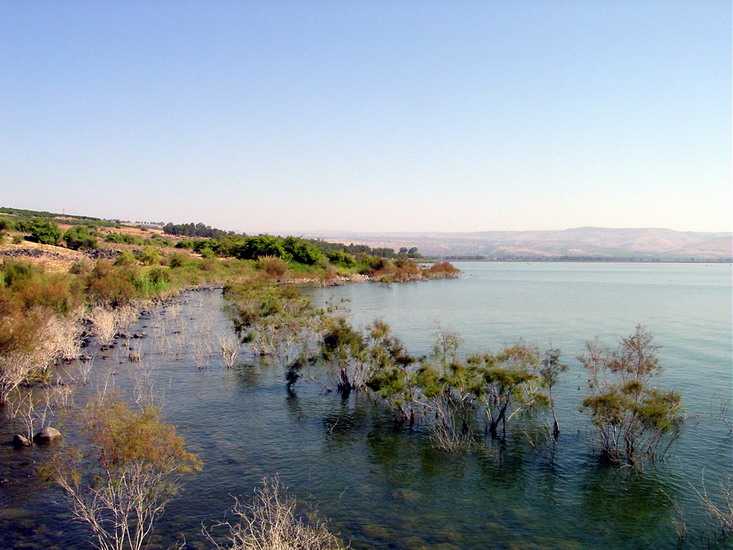 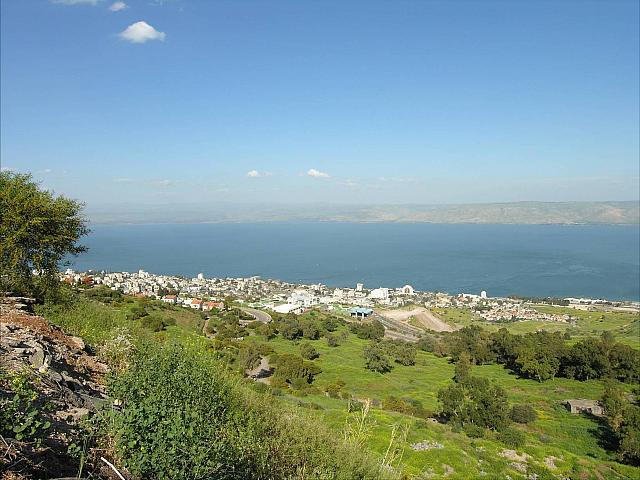